Physics 12 – Mirrors/Lenses
Geometric Optics: study of light that deals with electromagnetic waves moving in straight lines (parallel to each other)

Light + Geometry!
Objectives
Show on a diagram the directions of reflected and refracted rays.
￼Use Snell’s Law to relate the directions of the incident ray and the refracted ray, and the indices of refraction of the media.
Identify conditions under which total internal reflection will occur.
For a group of 3
Grab a whiteboard
Grab 4 pens all different colour
Refraction Index
n = index of refraction (always > 1)
c = speed of light
v = speed of light in the material
Questions
Light is incident on a flat surface, making an angle of 10o with that surface, as shown in the figure to the right.  
What is the angle of incidence?  
What is the angle of reflection?  
Sketch the path of the reflected beam on the diagram.
Answer
Question
We shine a light of wavelength 600 nm from water into air, so that it makes a 30o angle with the normal of the boundary. We wish to find the angle x that the outgoing ray makes with the boundary.
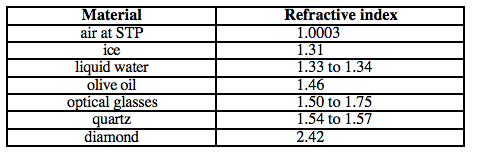 Answer
Things you should know…
Law of Reflection
Law of Refraction:
Handout
Collect the handout from the front of the room and answer the questions on the bottom of the page
Answers
AP Physics – Class Starter
Quiz: Reflection and Refraction GROUP QUIZ!
Please clear of your desks of everything except a pencil and calculator
Collect a scrap piece of paper and your data sheets
Set up dividers between yourself and neighboring groups and wait quietly for the quiz!
Mirrors and Lenses
Geometric Optics: Convex/Concave Mirrors/Lenses
This is also a review from Physics 11
Please collect both the Geometric Optics Assignment and the handout from the front of the room
The Assignment is due next class
Please complete with a ruler
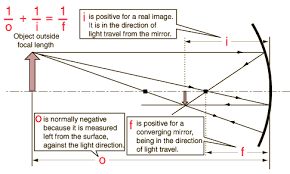 Upcoming Schedule:
Next Tuesday: Morning session (7:00 AM) for those who would like to complete Quiz 5: Mirrors and Lenses AND Socrative with me
Next Thursday: Unit Quiz Module 3 - Waves
Please download the review sheet and the MC Section B from my website (email me for MC and LA keys)
You are responsible for EVERYTHING on the review sheet except: Huygen’s Principle
Ray Model for Mirrors and Lenses
Light travels in straight lines paths called rays
Ray Model: Light reaches our eyes rom various angles
Objectives
Relate the focal point of a spherical mirror to its center of curvature.
Locate by ray tracing the image of a real object, given a diagram of a mirror with the focal point shown, and determine whether the image is real or virtual, upright or inverted, enlarged or reduced in size.
Use the mirror equation to relate the object distance, image distance, and focal length for a lens, and determine the image size in terms of the object size.
Curved Mirrors
[Speaker Notes: Radius of curvature is the “center” of the curved mirro]
Principal Rays
P-ray: comes in parallel to axis; leaves through the focus
F-ray: Opposite of the p-ray. comes in through the focus leaves parallel
C-ray: comes in through the center of curvative, leaves through center of curvature
M-ray: hits the mirror at it’s axis, and leaves at the same angle (like light into a flat mirror)
[Speaker Notes: P-ray: comes in parallel to axis; leaves through the focus
F-ray: Opposite of the p-ray. comes in through the focus leaves parallel
C-ray: comes in through the center of curvative, leaves through center of curvature
M-ray: hits the mirror at it’s axis, and leaves at the same angle (like light into a flat mirror)]
Concave Mirrors -4 Principal RaysWhich ray is which? ~ draw it!
Concave Mirrors – Real Image
Draw a ray diagram (with the four principal rays) for an object that is in-between the radius of curvature and the focal point 
Q’s ~ is the image
Inverted/Upright?
Smaller/Larger
Real/Virtual?
Concave Mirrors – Real Image
Concave Mirrors – Real Image
Draw a ray diagram (with the four principal rays) for an object that is ON the focal point 
Q’s ~ is the image
Inverted/Upright?
Smaller/Larger
Real/Virtual?
???
Concave Mirrors – Real Image
Draw a ray diagram (with the four principal rays) for an object that is in-front the focal point 
Q’s ~ is the image
Inverted/Upright?
Smaller/Larger
Real/Virtual?
Concave Mirrors – Virtual Image
Convex Mirrors – Virtual Image
Equations you need to know…
Summary